Форматиране на текст
MS Word 2010
Форматиране в MS Word
Шрифт
Общ стил на изчертаване на символите
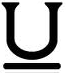 Размер на символите
Измерва се в пунктове
Цвят на символите
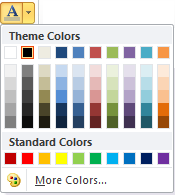 Откроява различни части на текста
Подходящо при отпечатване на цветен принтер
Подравняване на абзац
Показва разположението на текста спрямо наборното поле на листа
Междуредие в абзац
Разстоянието между редовете в абзаца
Отстъпи в абзац
Разстояние преди
Разстояние след
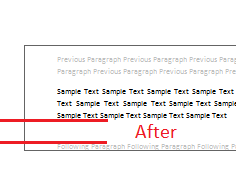 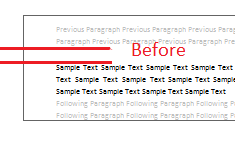 Отстъпи в абзац
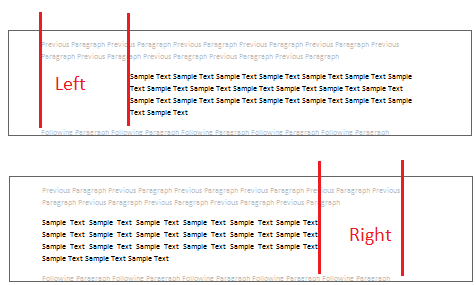 Разстояние отляво
Разстояние отдясно
Отстъпи в абзац
Разстоянието до първия символ в първия ред на абзаца
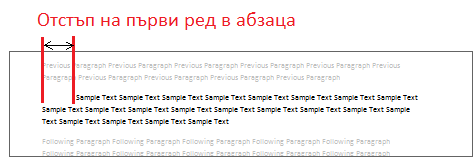